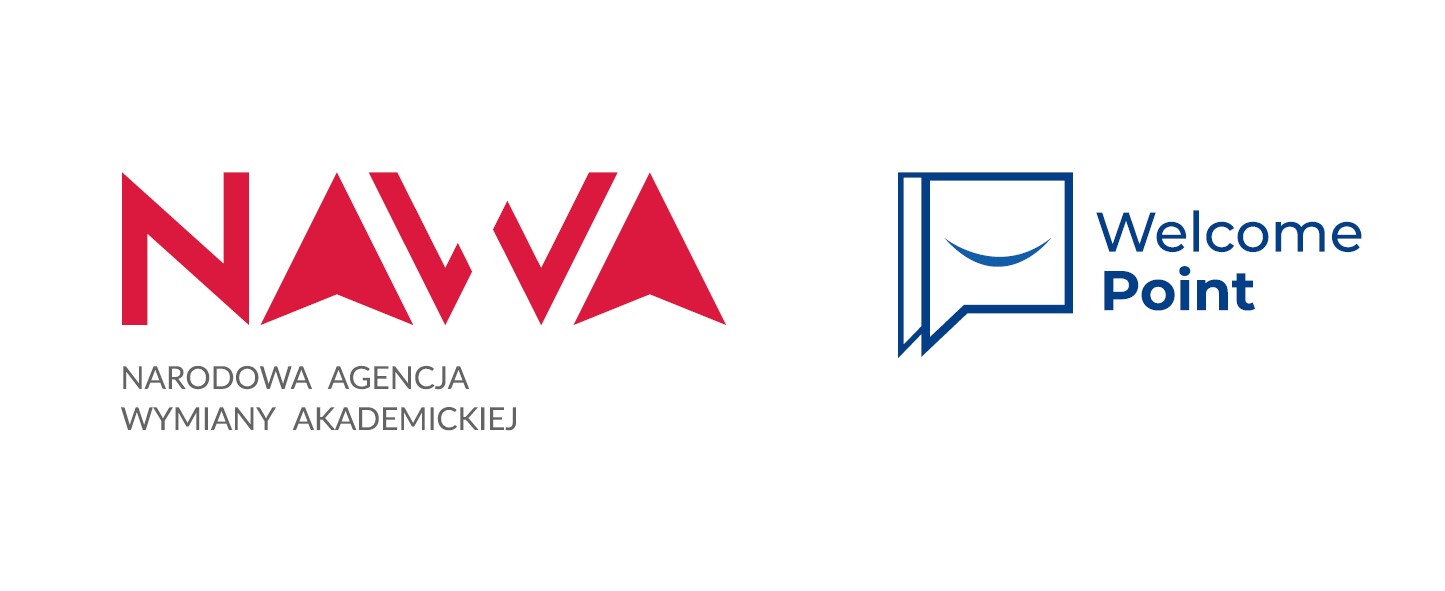 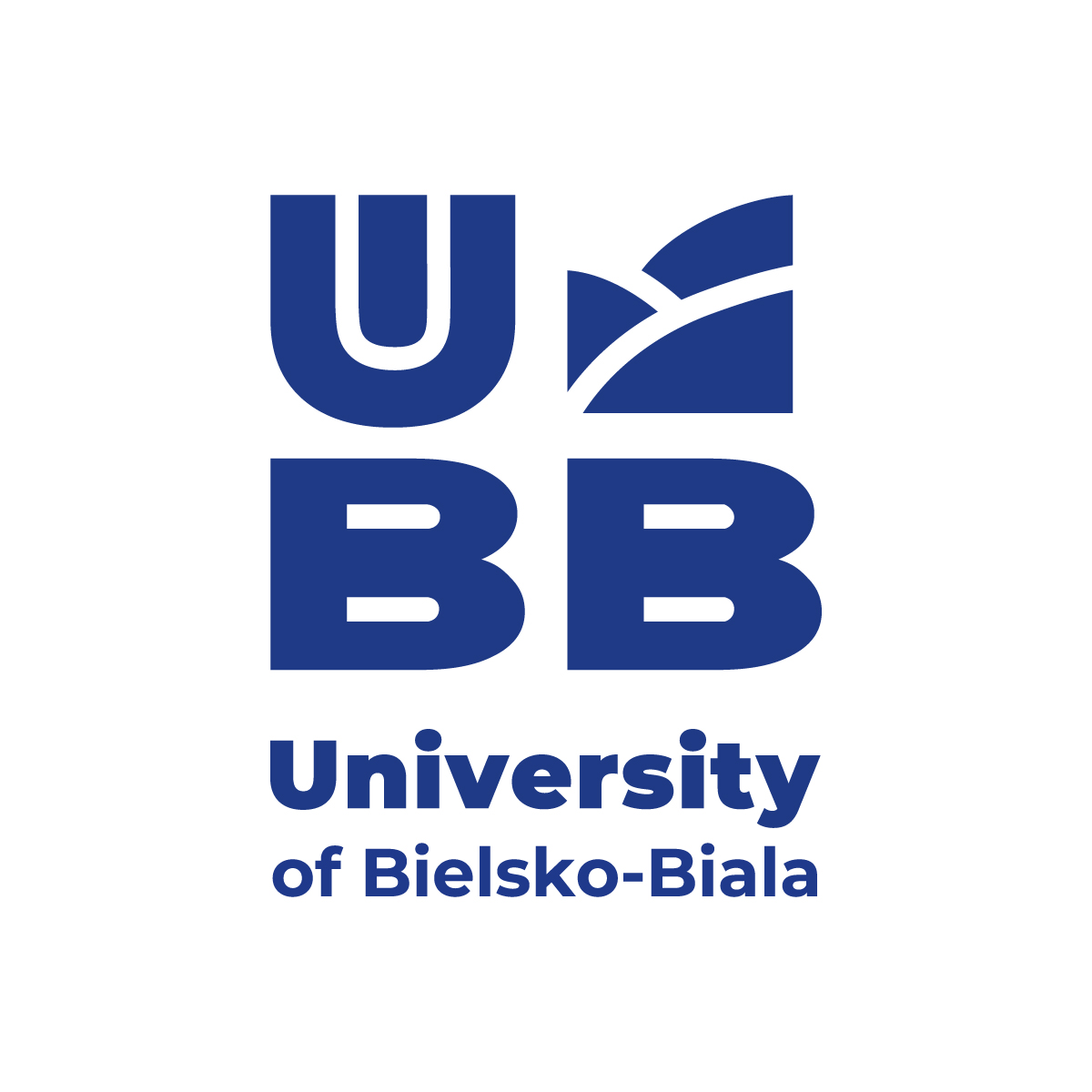 www.ubb.edu.pl/en
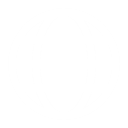 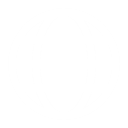 Lekcja 9.Akademicki savoir-vivre
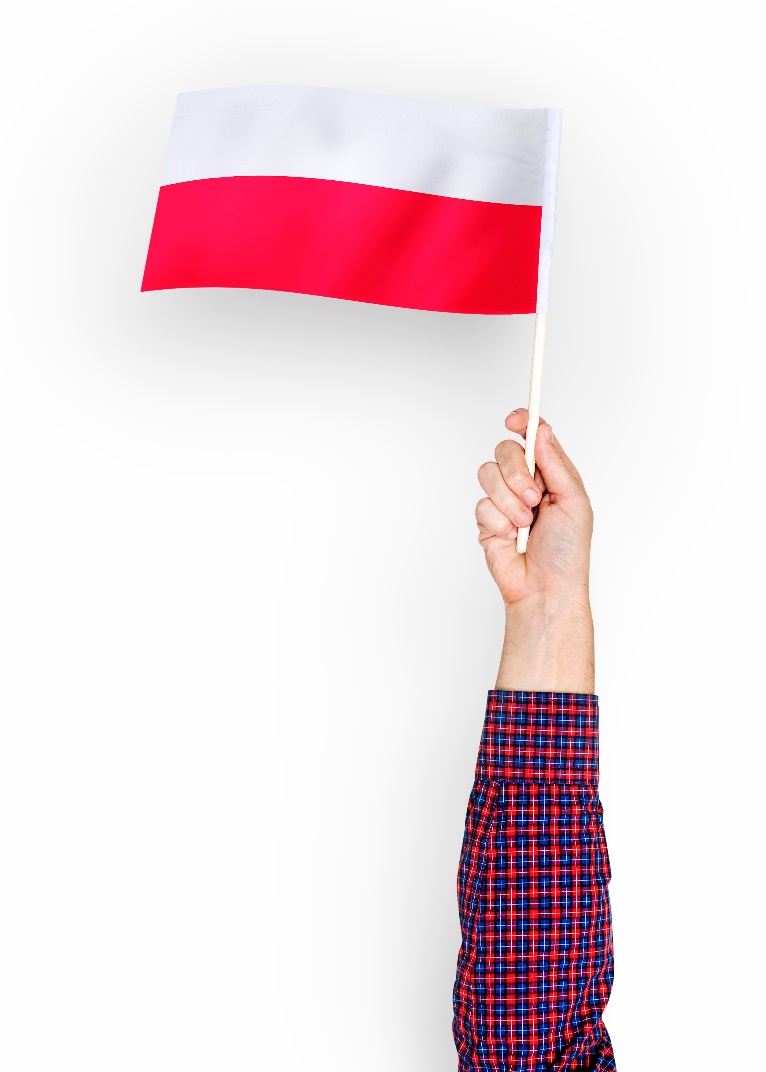 Lesson 9.
Academic savoir-vivre
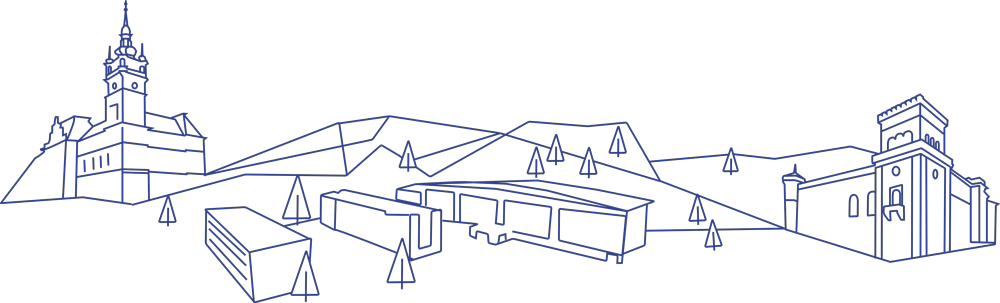 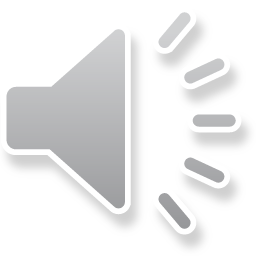 www.ubb.edu.pl
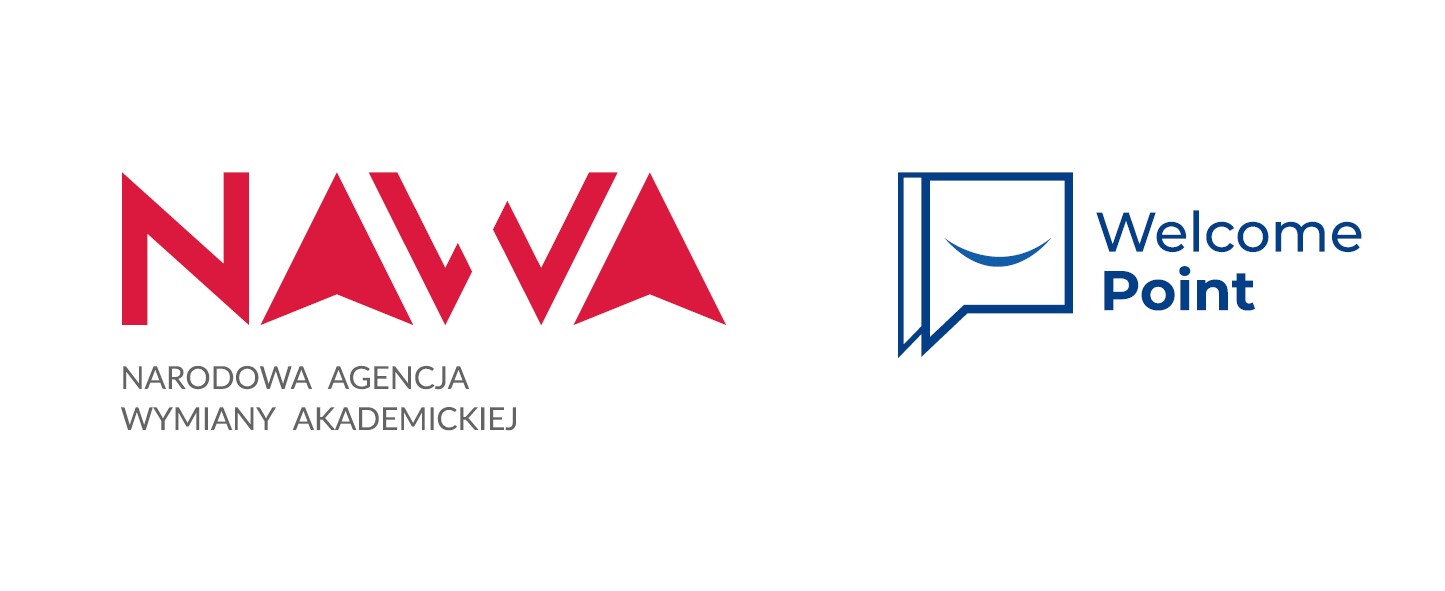 Spis treściTable of Contents
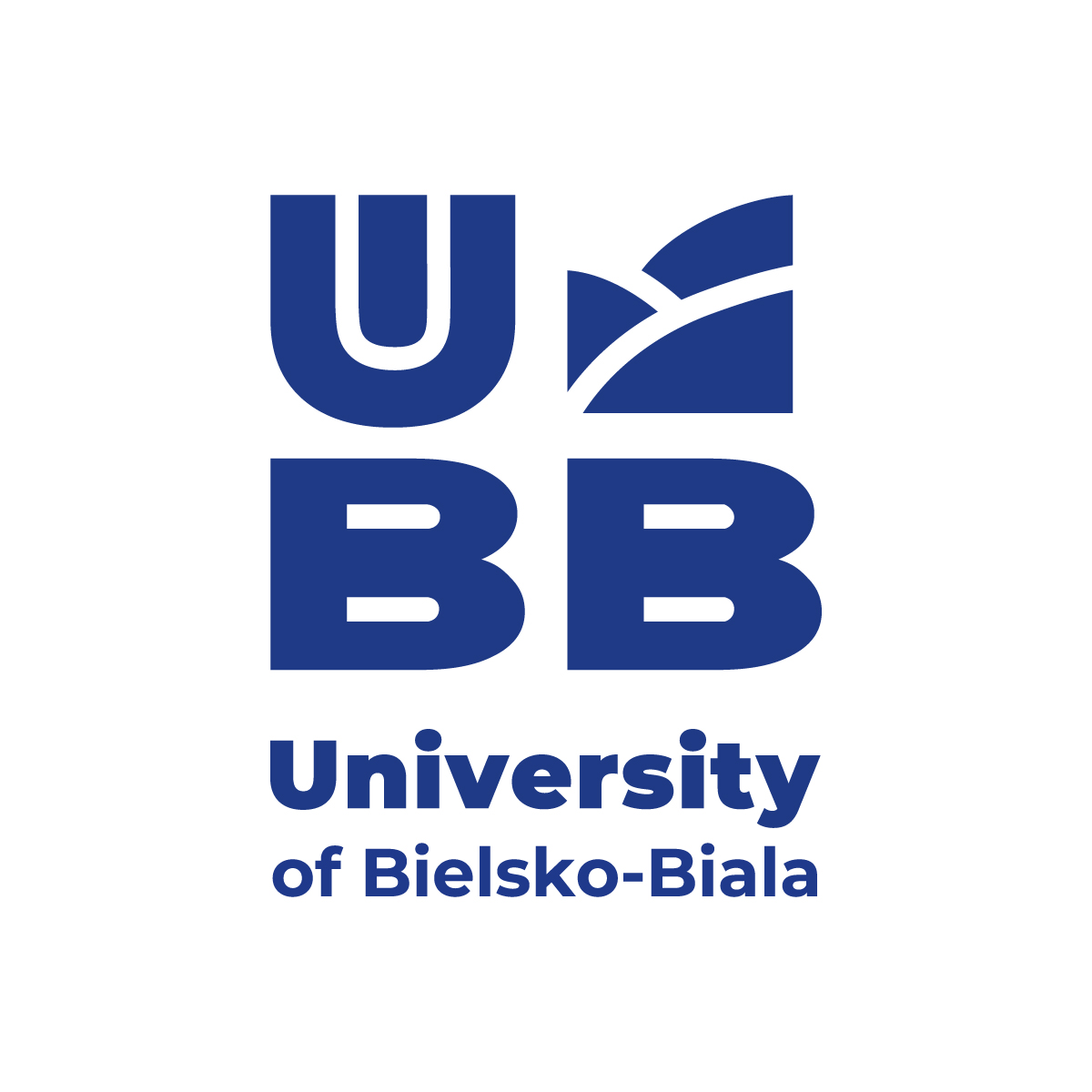 jak zwracamy się do nauczycieli akademickich?
   how do we address academic teachers?
jak piszemy e-mail?
    how do we write an e-mail?
pisemne zwroty adresatywne
   written addresses phrases
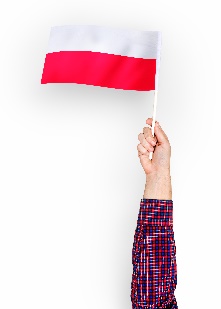 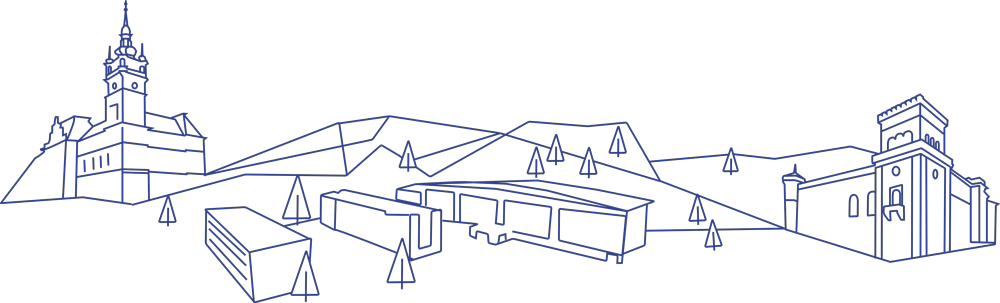 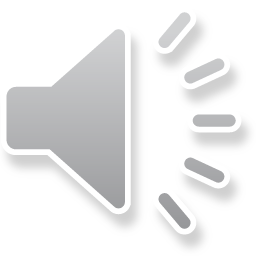 www.ubb.edu.pl
Lekcja 9. Akademicki savoir-vivre
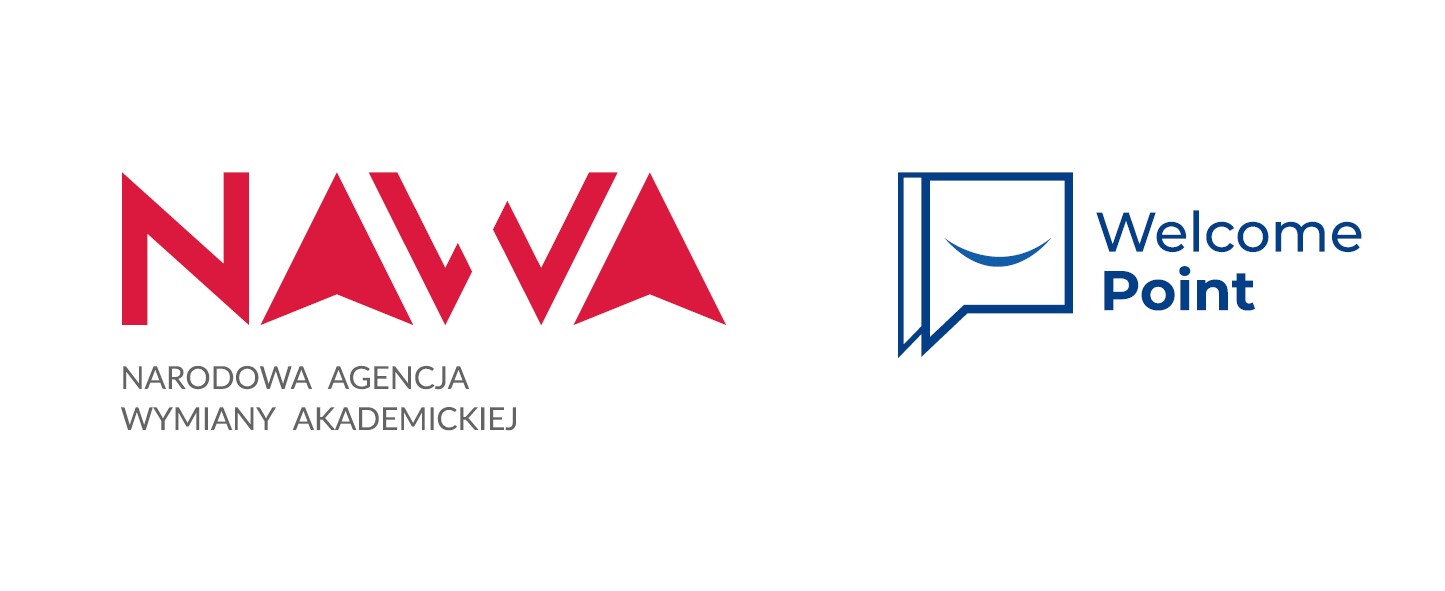 Już wiemy, że…We already know that…
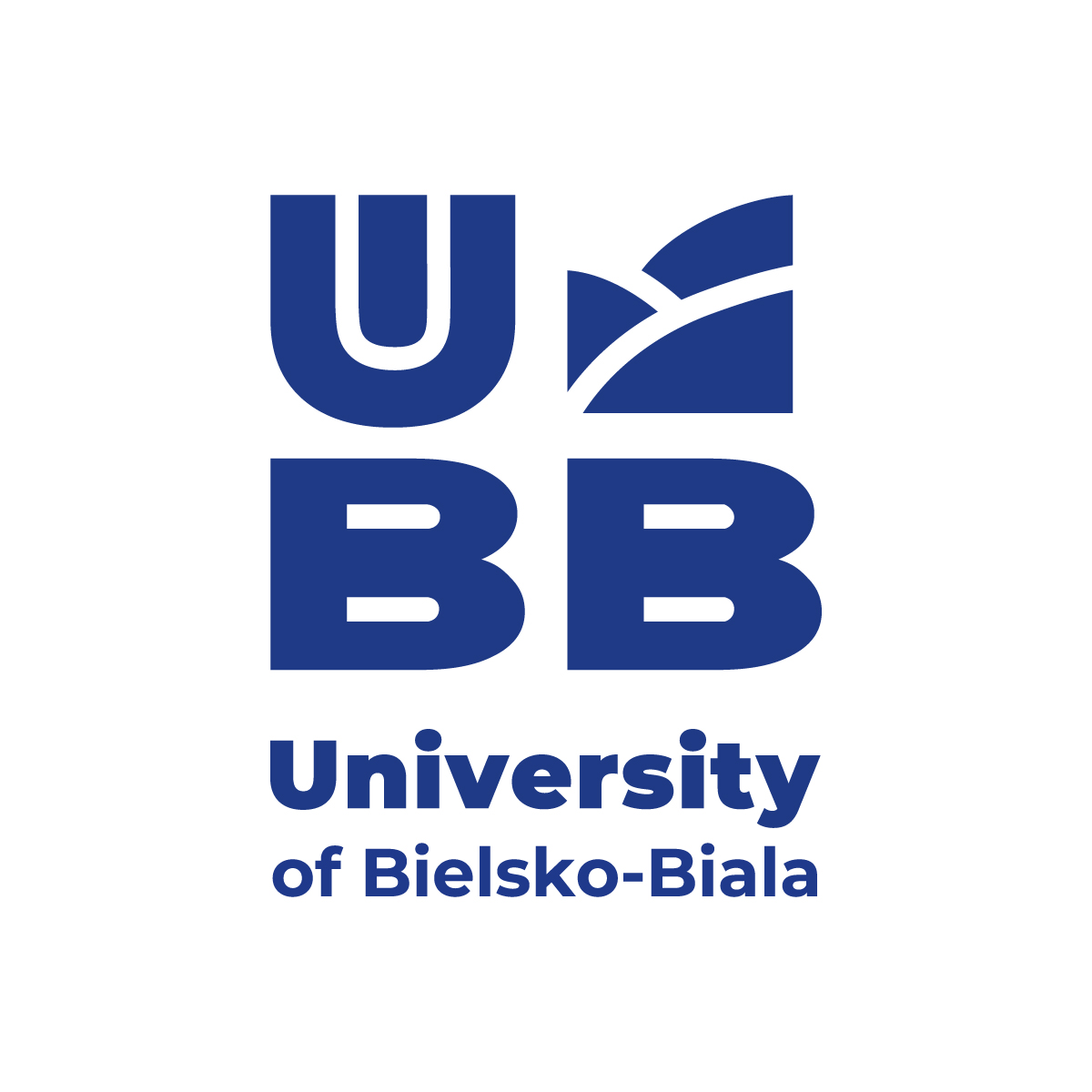 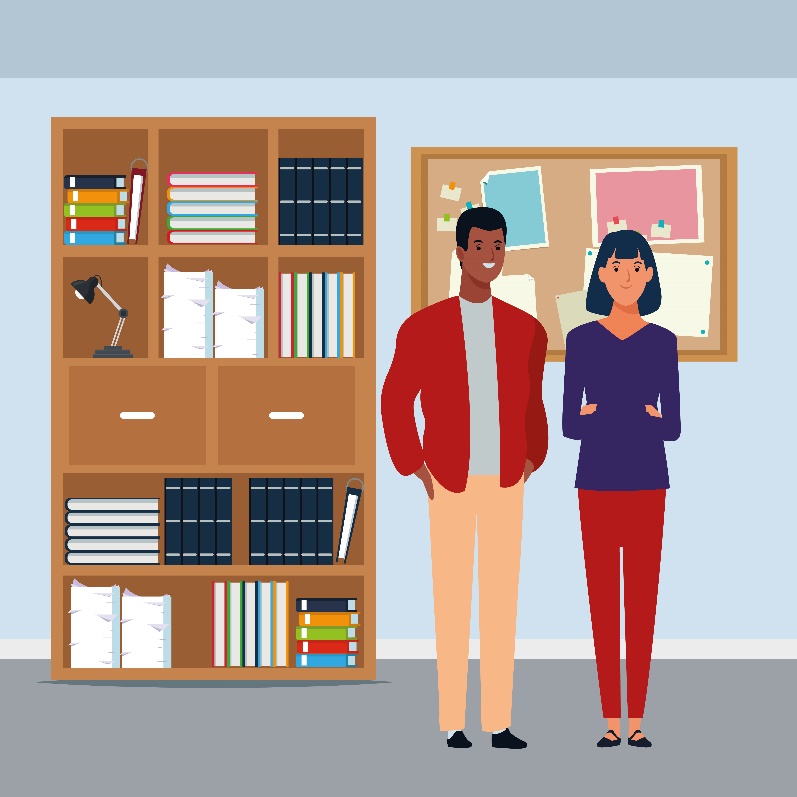 mężczyzna to pan

kobieta to pani 


jest jeszcze forma panna… ale o tym może innym razem 
there is also a form panna... but maybe more about that another time
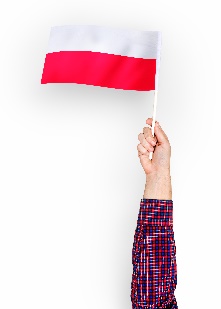 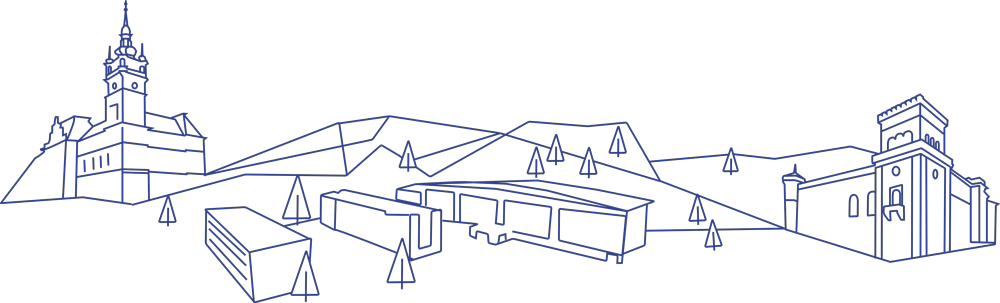 www.ubb.edu.pl
Lekcja 9. Akademicki savoir-vivre
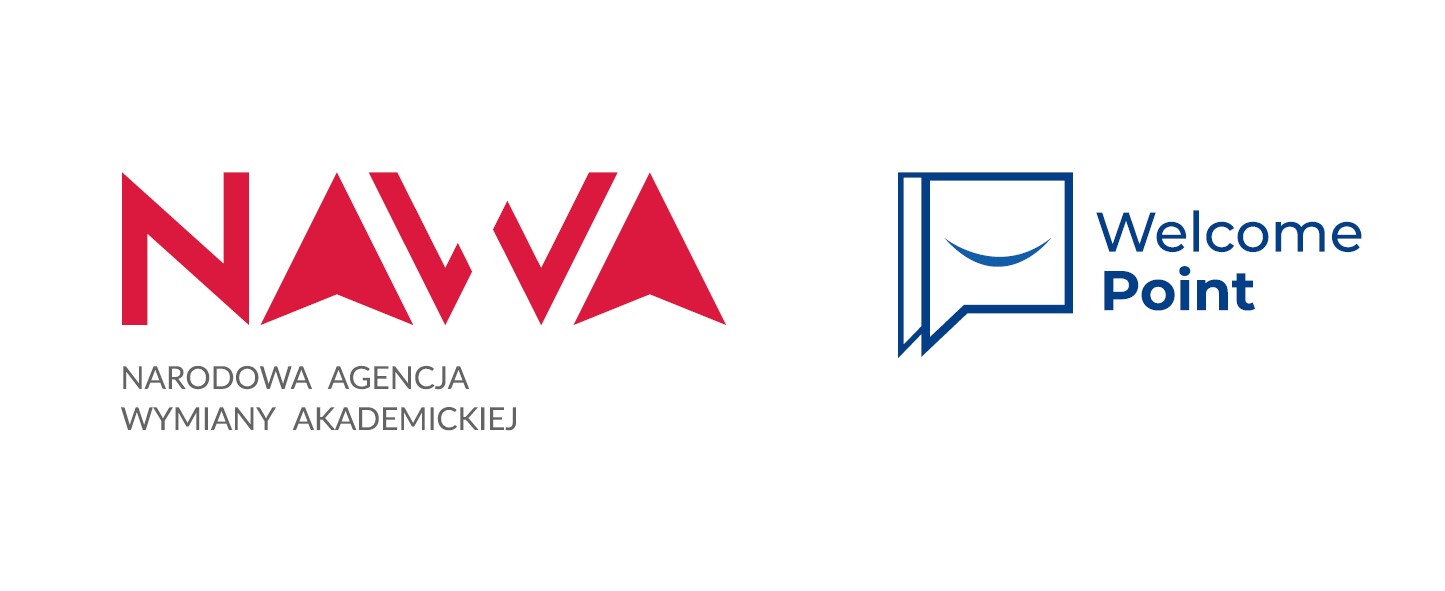 Jak zwracamy się do nauczycieli?How we address academic teachers?
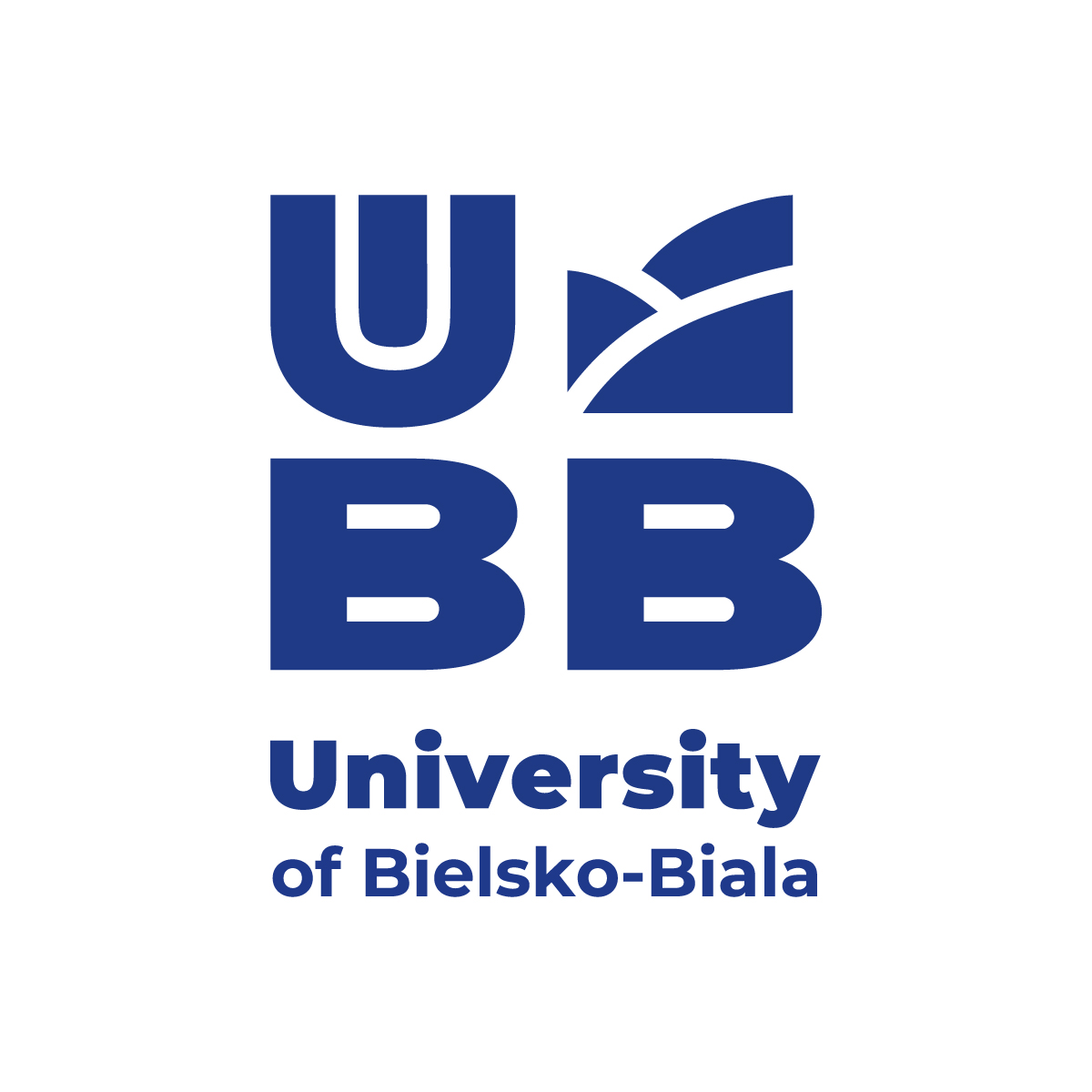 pan
panie profesorze!
panie profesorze!
panie doktorze!
panie magistrze!
pani
pani profesor!
pani profesor!
pani doktor!
pani magister!
Tytuł lub stopień naukowy
profesor
doktor habilitowany
doktor
magister
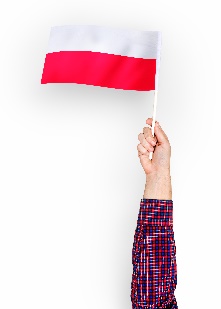 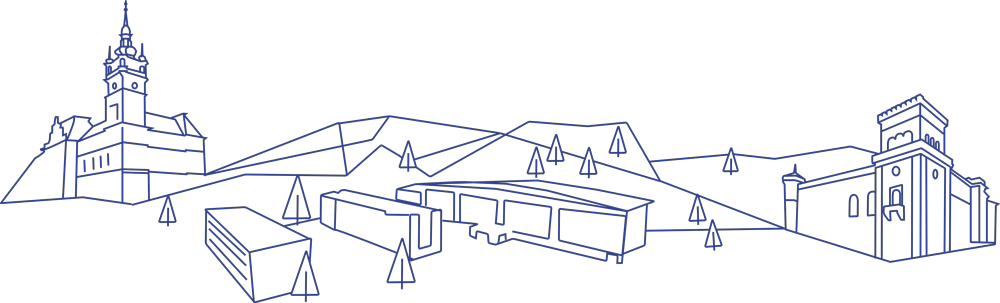 www.ubb.edu.pl
Lekcja 9. Akademicki savoir-vivre
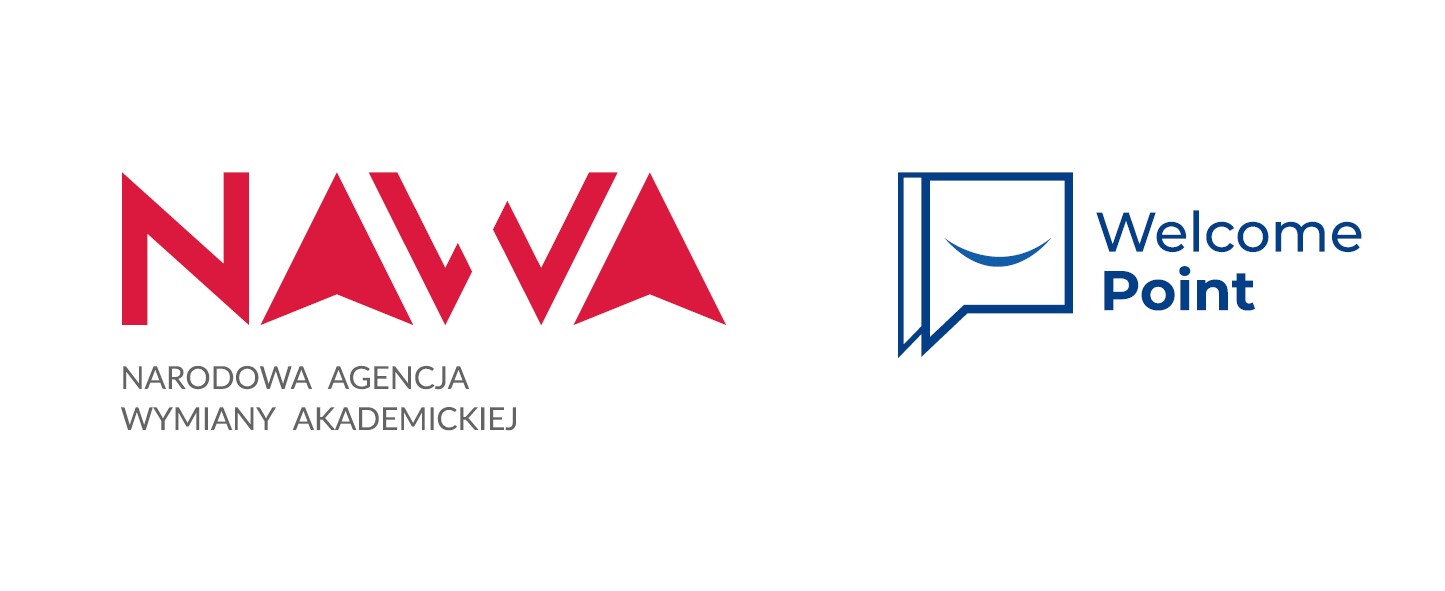 A jak do osób zajmujących stanowisko…And as for those in position…
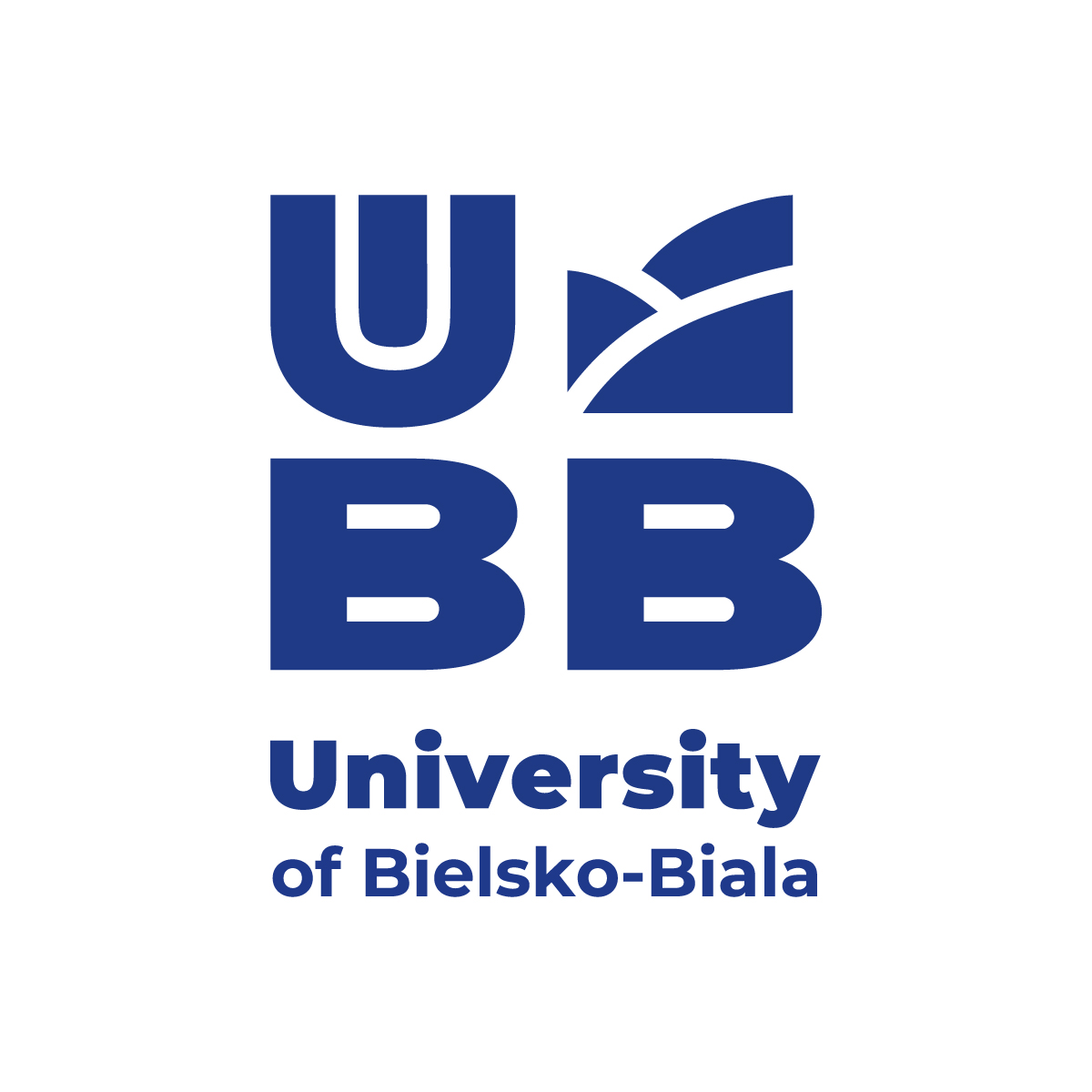 pan
panie rektorze
panie dziekanie 
panie koordynatorze
pani
pani rektor
pani dziekan
pani koordynator
rektor
dziekan (wydziału)
koordynator (programu Erasmus+)
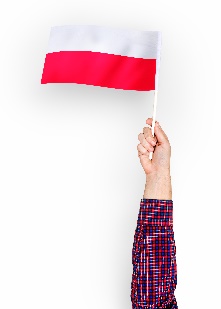 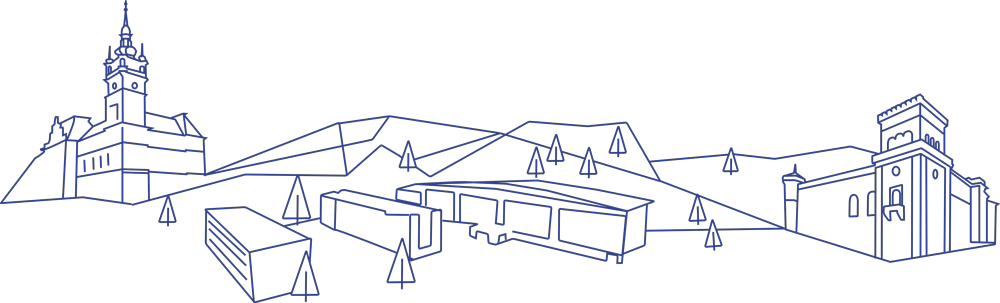 www.ubb.edu.pl
Lekcja 9. Akademicki savoir-vivre
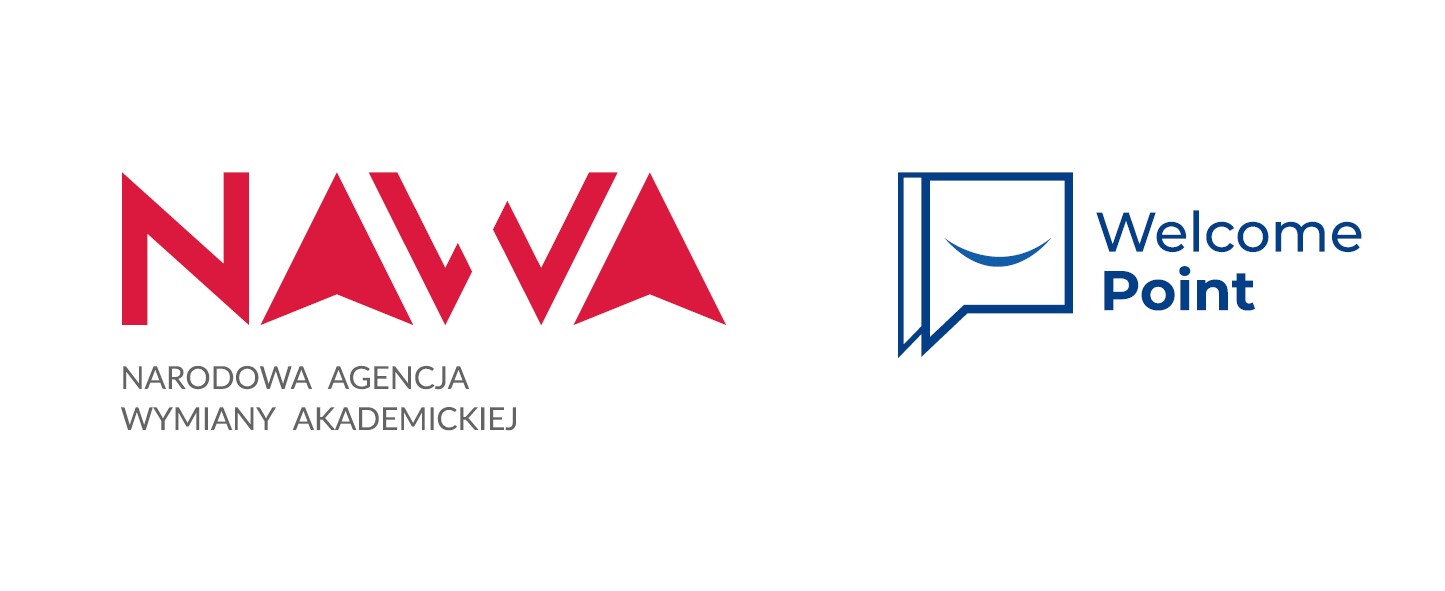 A co z imionami…?What about first names...?
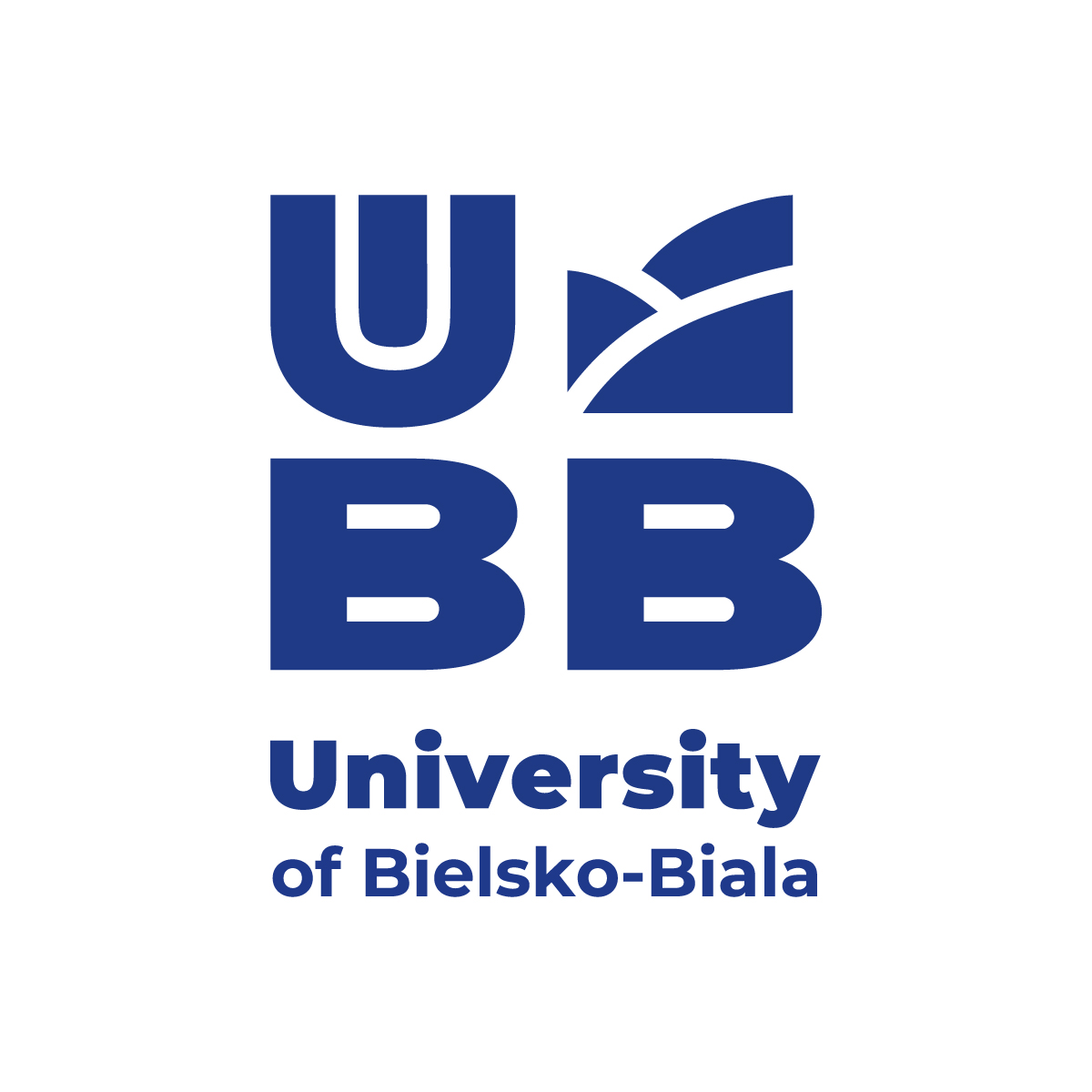 W kontakcie z nauczycielami akademickimi nie używamy imion… 
When contacting academic teachers, we do not use their first names...

czyli oficjalnie ja nie jestem Pani Maria, tylko Pani Kubica
so officially I am not Mrs. Maria, but Mrs. Kubica
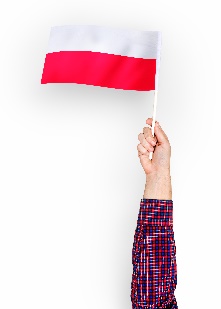 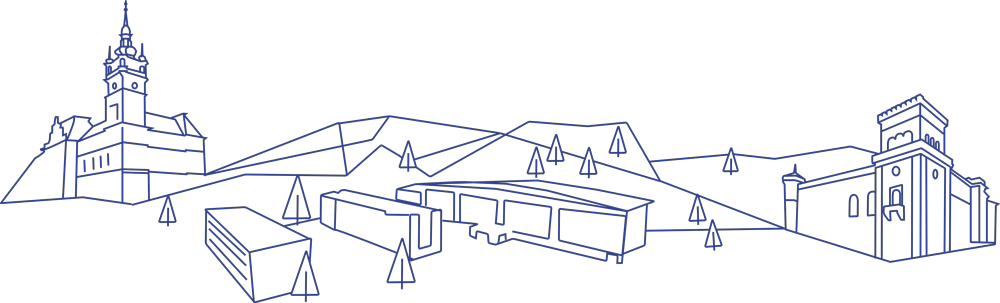 www.ubb.edu.pl
Lekcja 9. Akademicki savoir-vivre
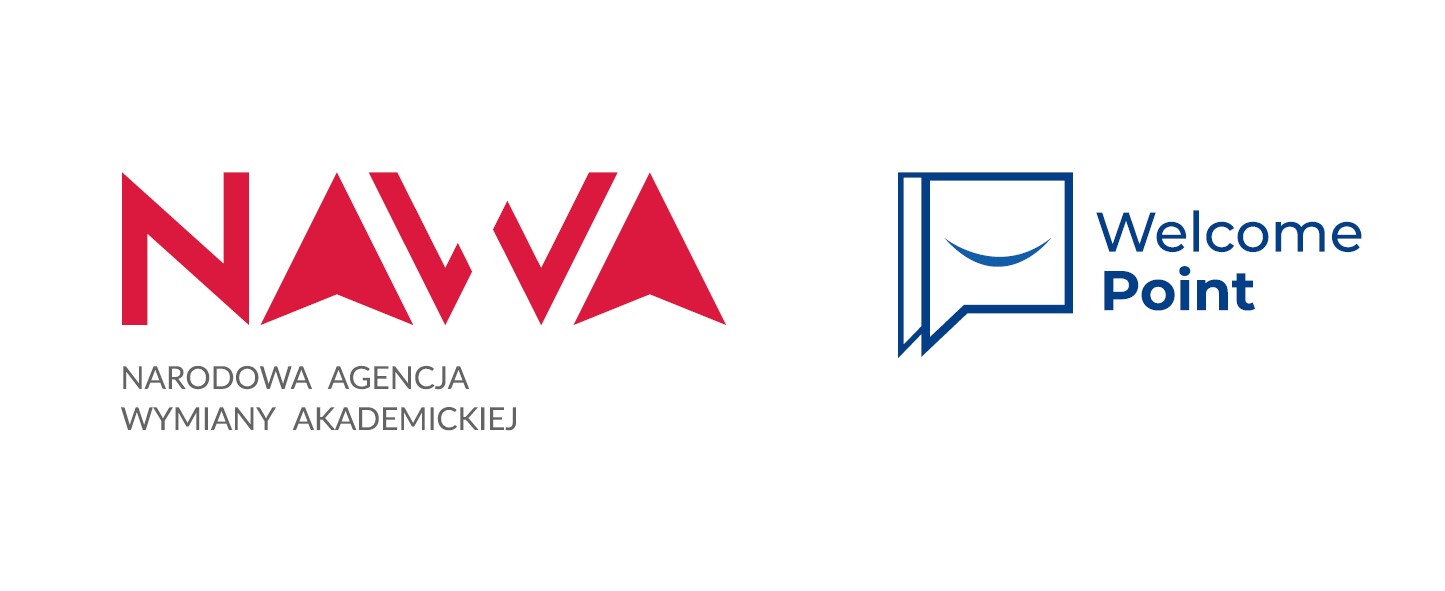 Jak piszemy e-mail?How do we write my email?
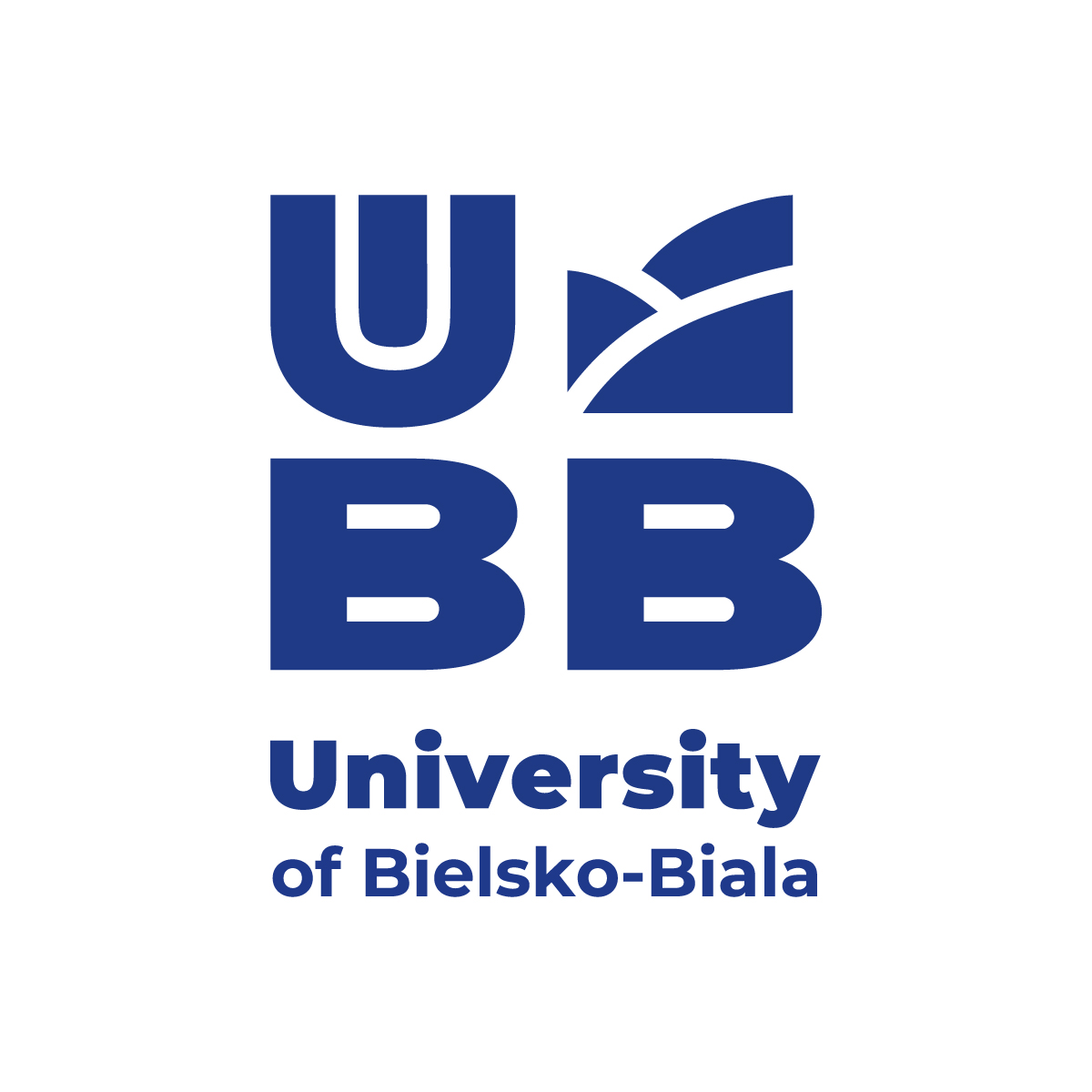 Zaczynamy od…
We start from…


Szanowna Pani Profesor! / Szanowna Pani Koordynator!
Dear… 
Szanowny Panie Profesorze! Szanowny Panie Koordynatorze!
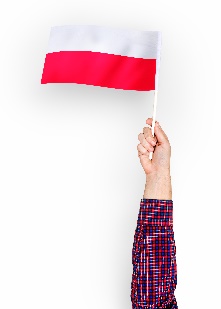 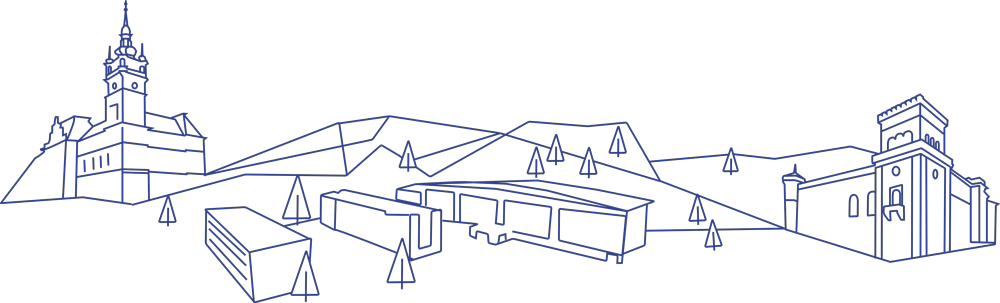 www.ubb.edu.pl
Lekcja 9. Akademicki savoir-vivre
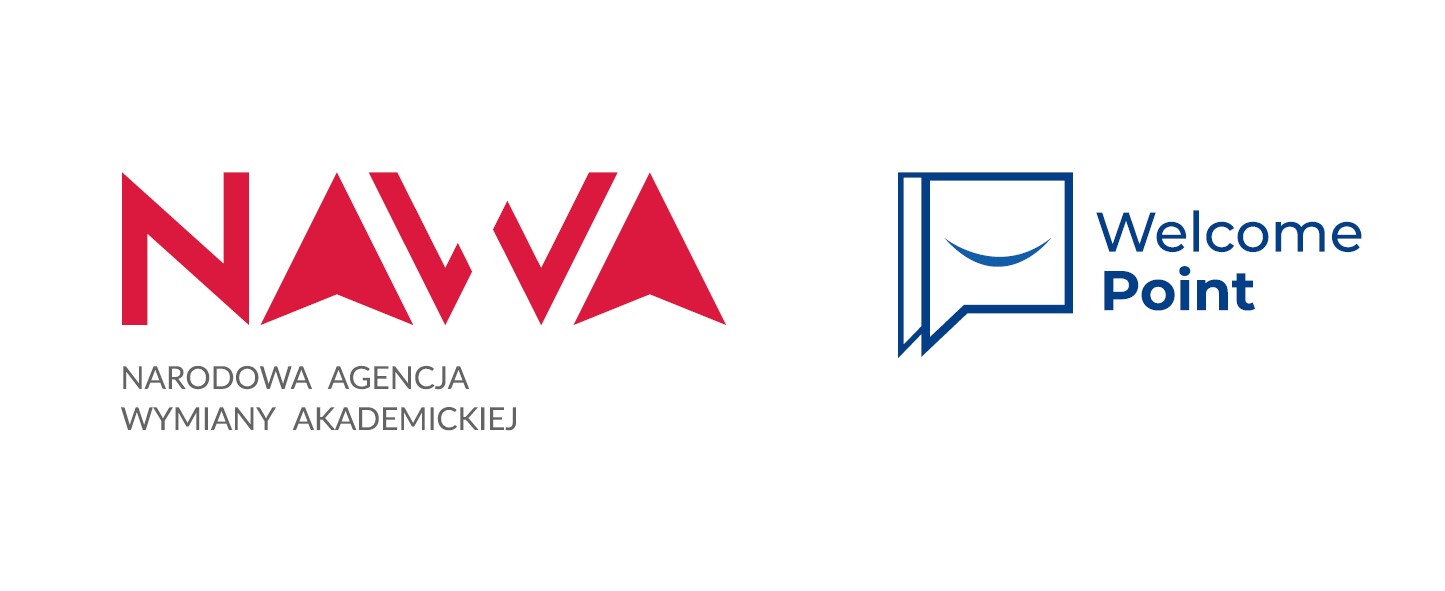 …e-mail?
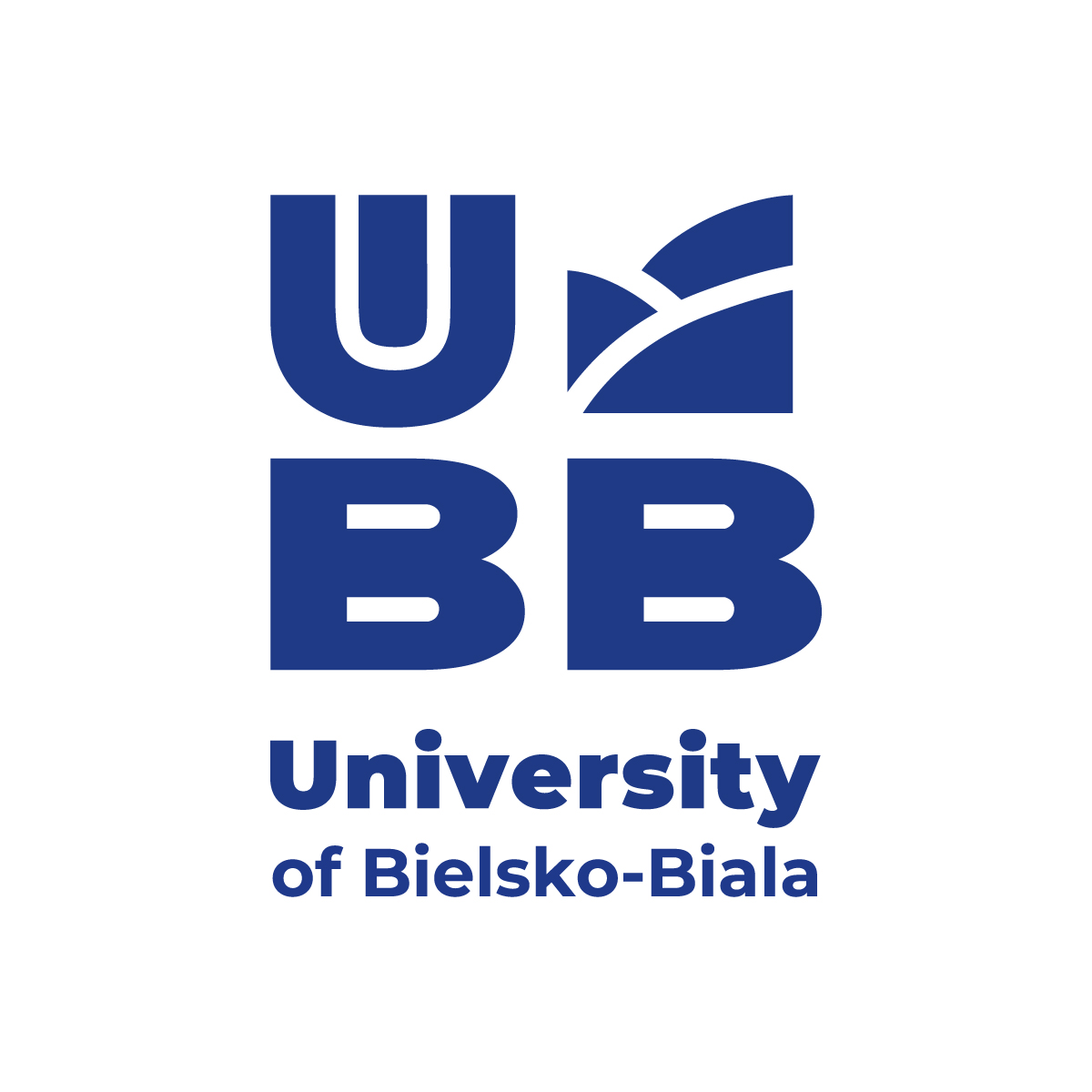 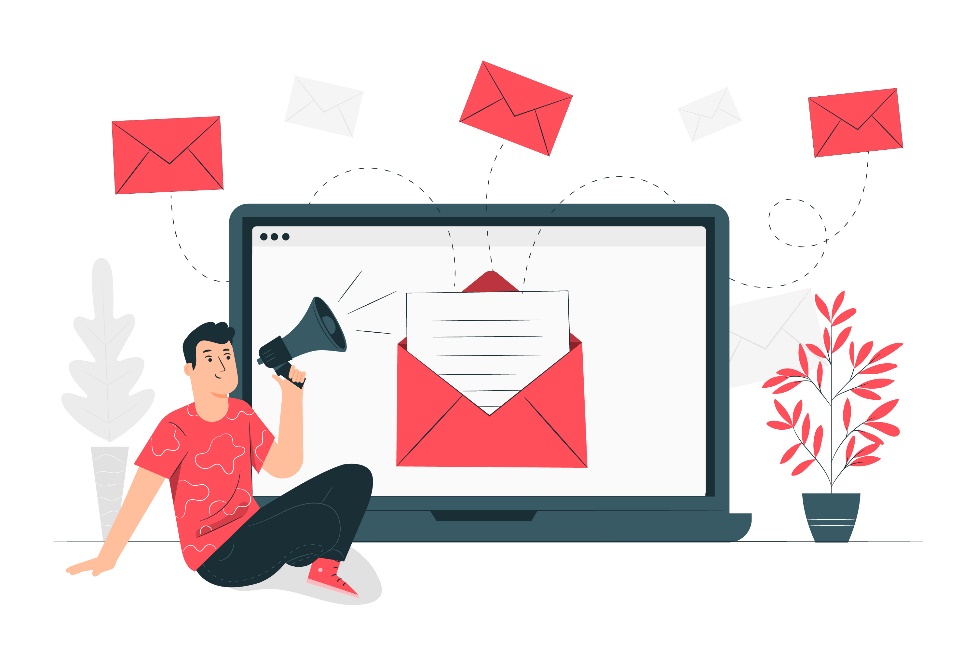 A kończymy…
And finish with…


Z poważaniem Best regards
(imię i nazwisko, kierunek studiów) (name, field of study)
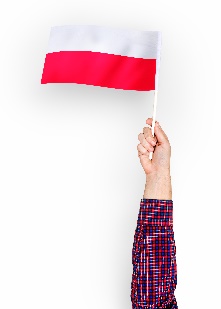 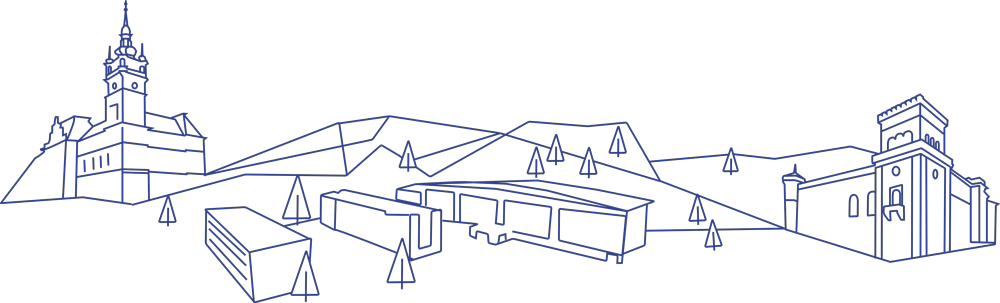 www.ubb.edu.pl
Lekcja 9. Akademicki savoir-vivre
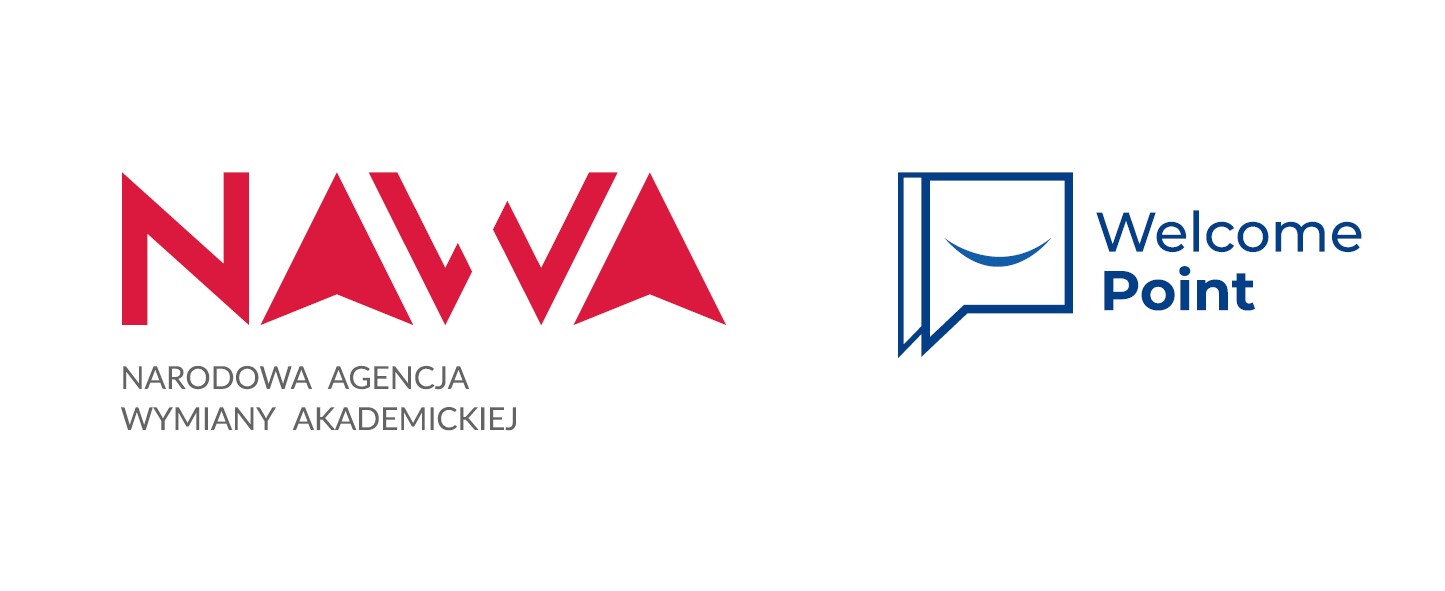 Ważne!Important!
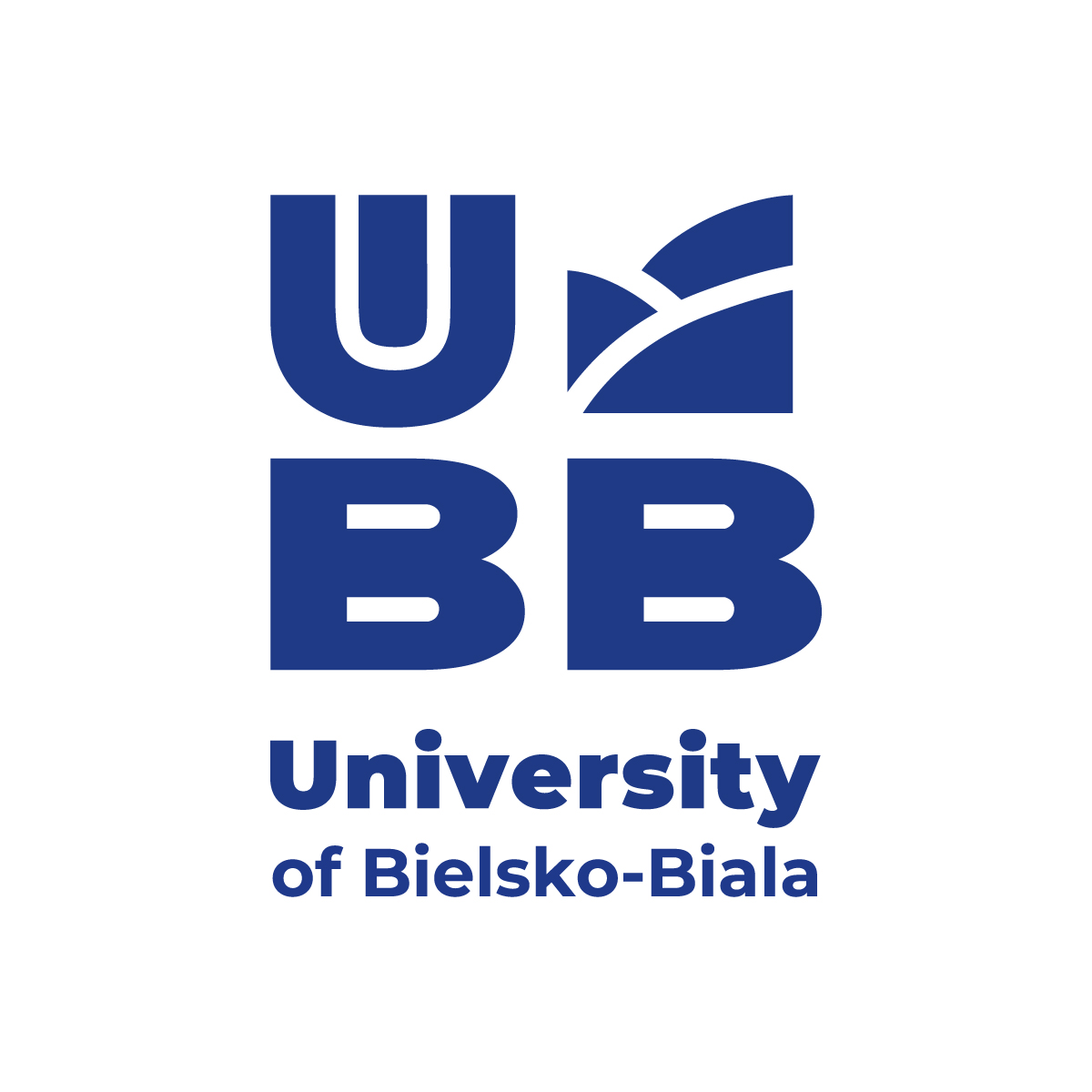 W języku polskim w formie pisemnej, jak np. wiadomość e-mail, wszystkie zwroty adresatywne piszemy zawsze wielką literą, tzn.: Pani Profesor! / Panie Profesorze.
In Polish, in written form, such as an e-mail, we always write all address phrases with a capital letter, i.e.: Mrs. Professor! /Mr. Professor.
Ale także takie formy jak: czyje? zajęcia Pana Profesora 
But also forms: whose? professor's (in a meaning ”your”) classes
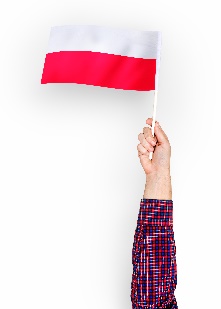 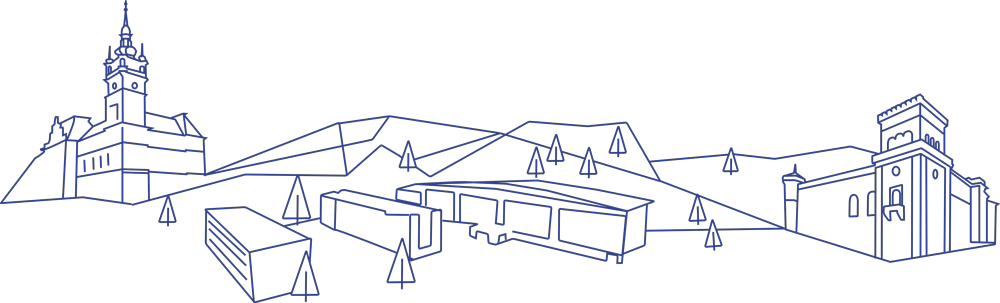 www.ubb.edu.pl
Lekcja 9. Akademicki savoir-vivre
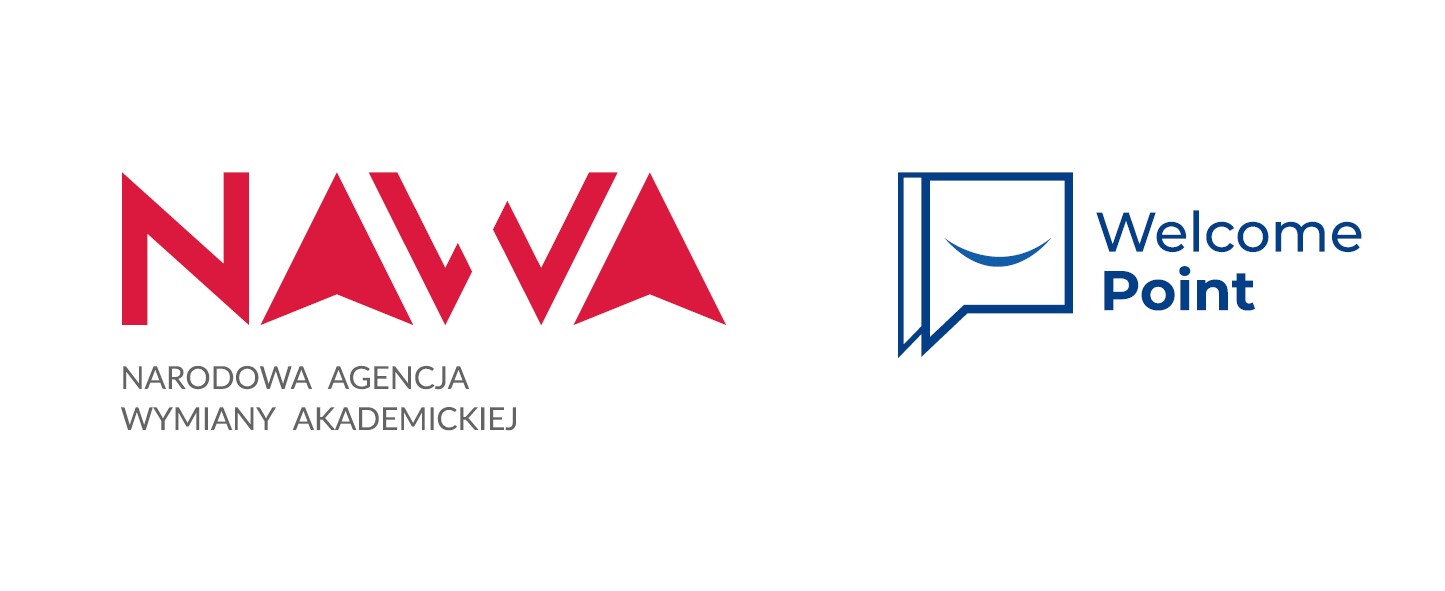 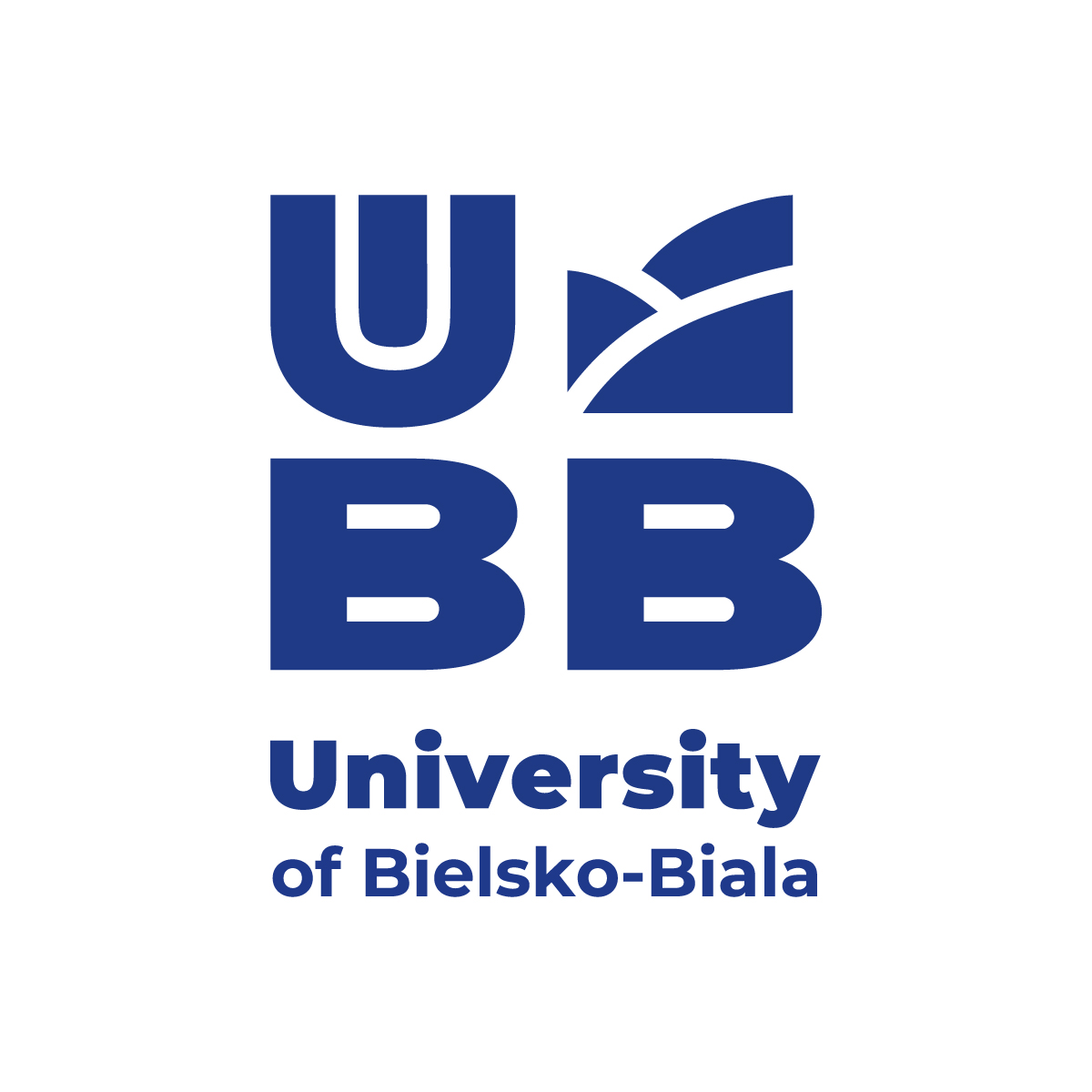 Także w wersji nieoficjalnej… czyli do kolegi czy koleżanki 
i nie tylko e-mail = współczesny list, ale także SMS…
Also in the unofficial version... i.e. to a friend and not only e-mail = a modern letter, but also an text message...

czyli: so 
idę do Ciebie I'm coming to you
pożyczyłem Twoją książkę I borrowed your book
kocham Cię! I love you!
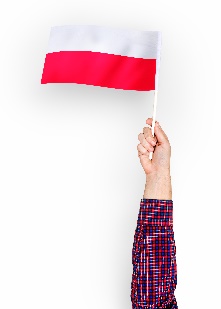 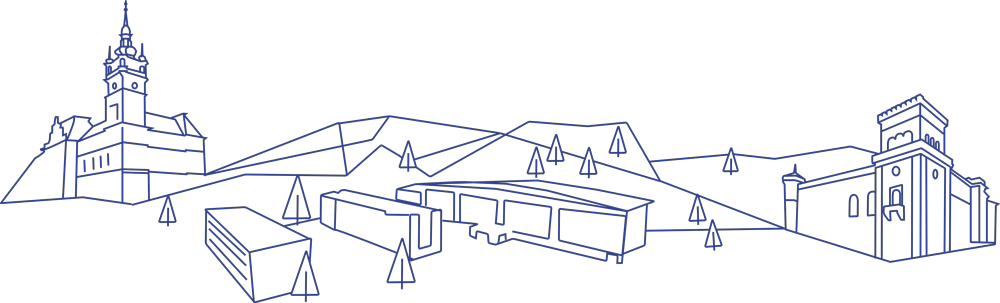 www.ubb.edu.pl
Lekcja 9. Akademicki savoir-vivre
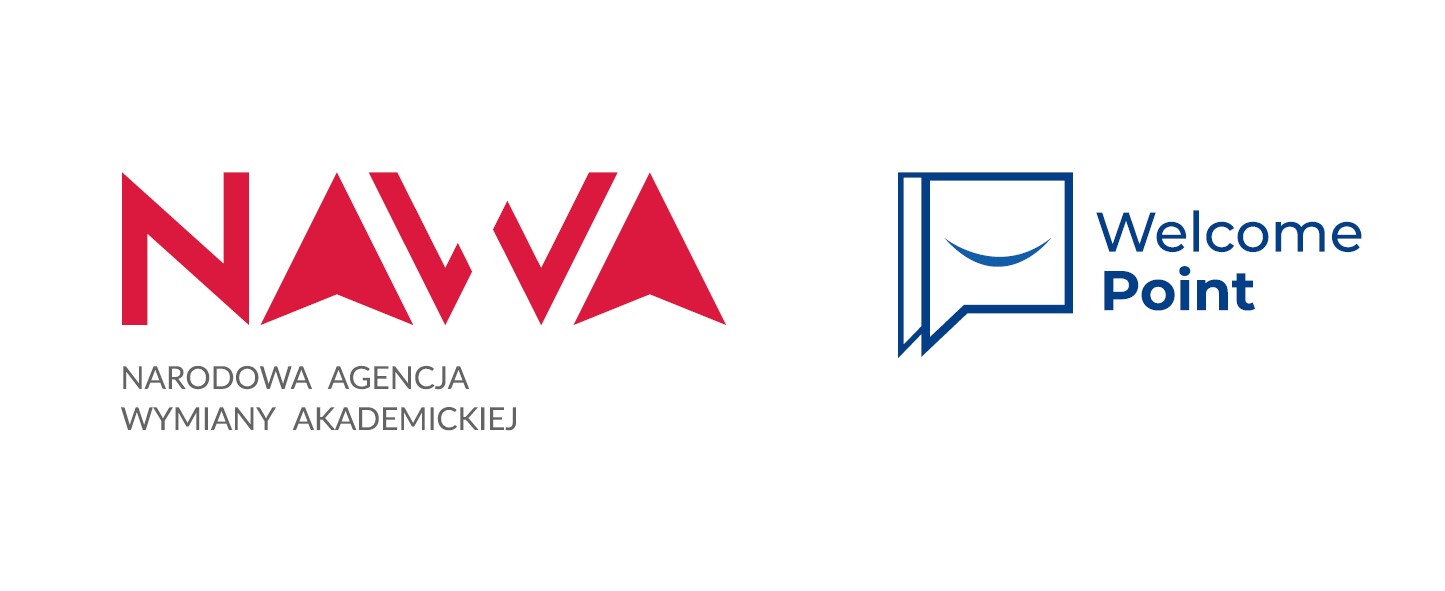 Szybka powtórkaQuick review
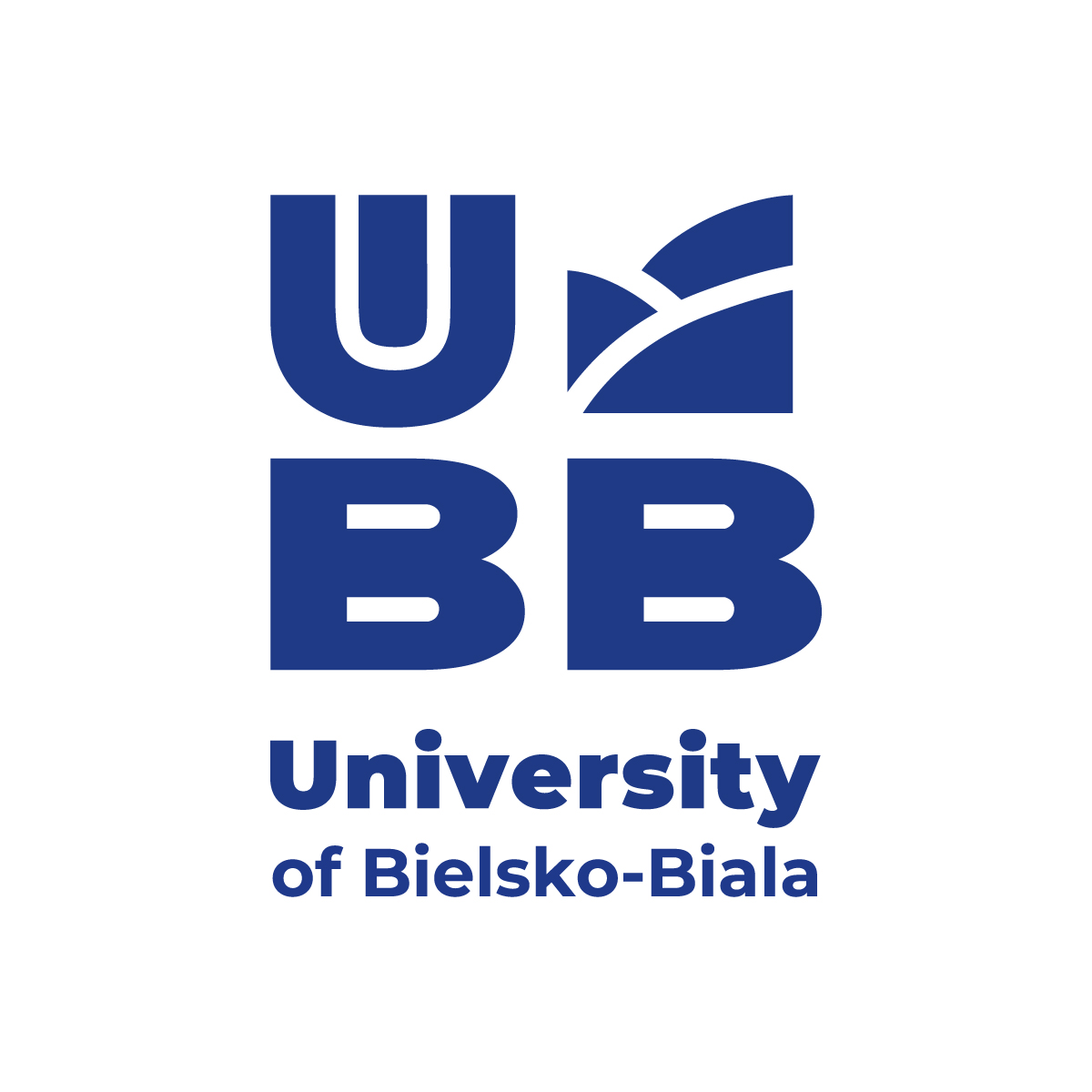 pani profesor!
panie profesorze!
Szanowna Pani Profesor!/ Pani Doktor! / Pani Koordynator!
Szanowny Panie Profesorze! / Panie Doktorze! /  Panie Koordynatorze!
Kocham Cię!
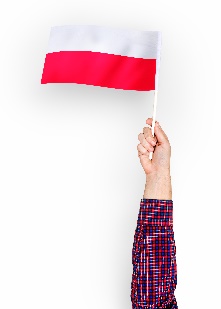 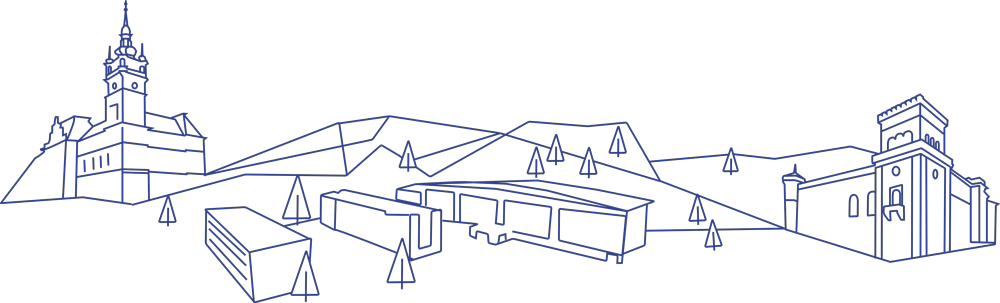 www.ubb.edu.pl
Lekcja 8. Co studiujesz?
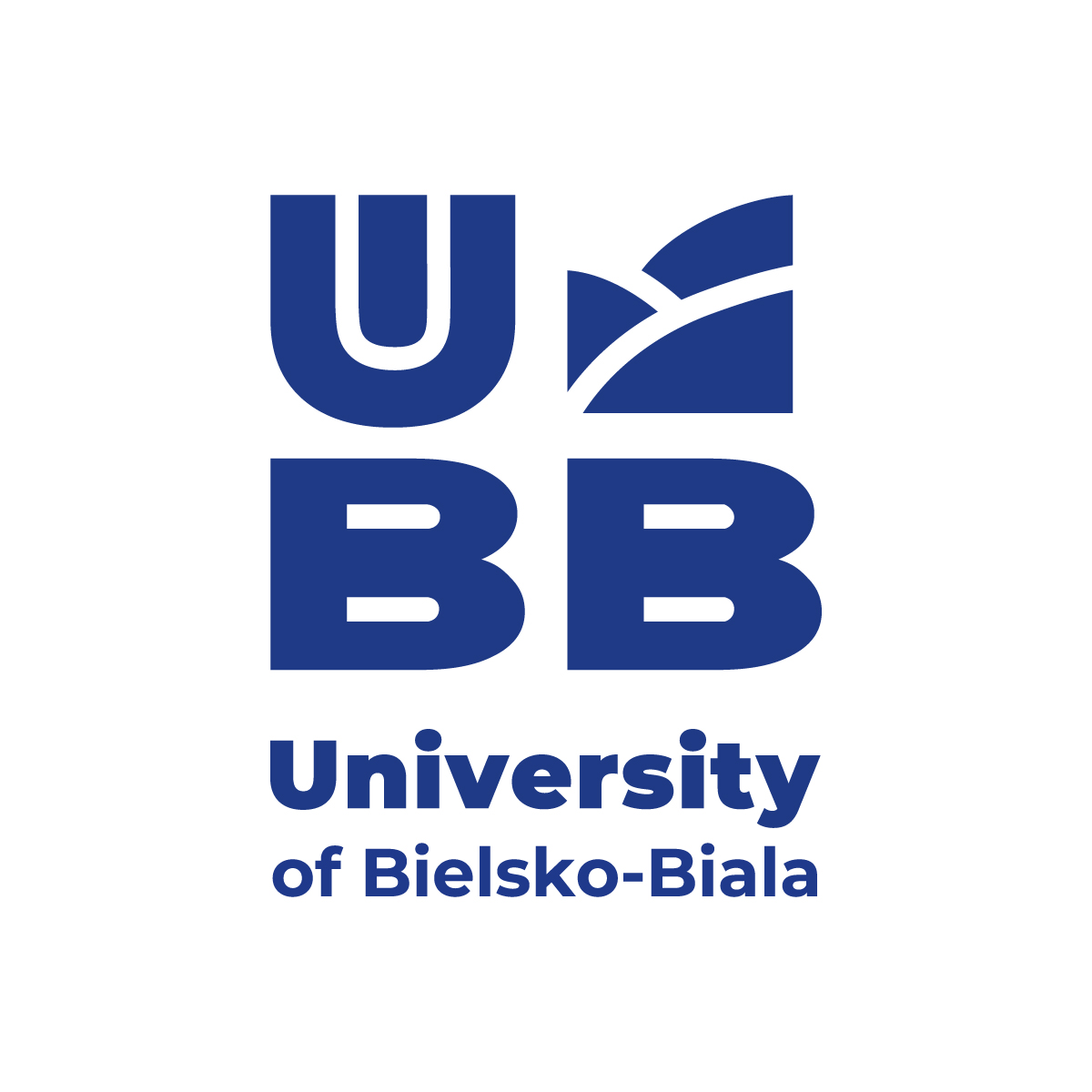 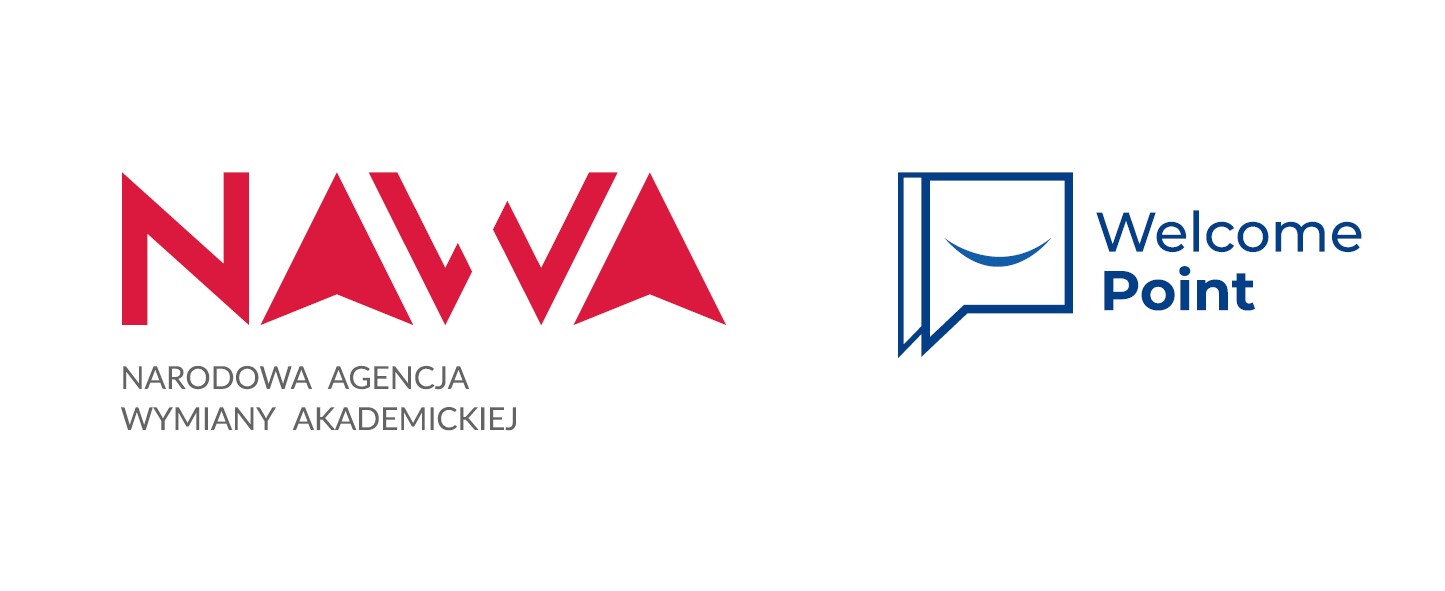 Dziękuję za wspólną lekcję!
Thank you for the lesson together!


Wszystkie zdjęcia i ilustracje pochodzą z <a href="http://www.freepik.com">. 
Dokładny spis dostępny jest na stronie: www.ubb.edu.pl/en.
All pictures and illustrations come from <a href="http://www.freepik.com">.
 The detailed list available on the website: www.ubb.edu.pl/en.
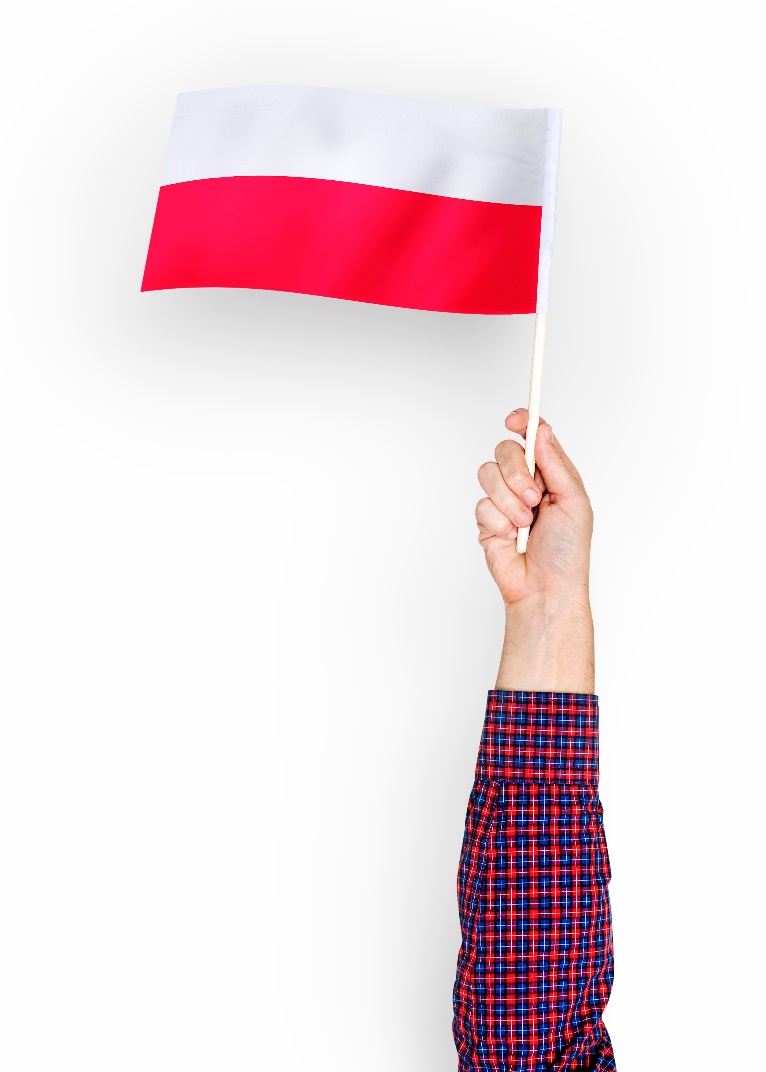